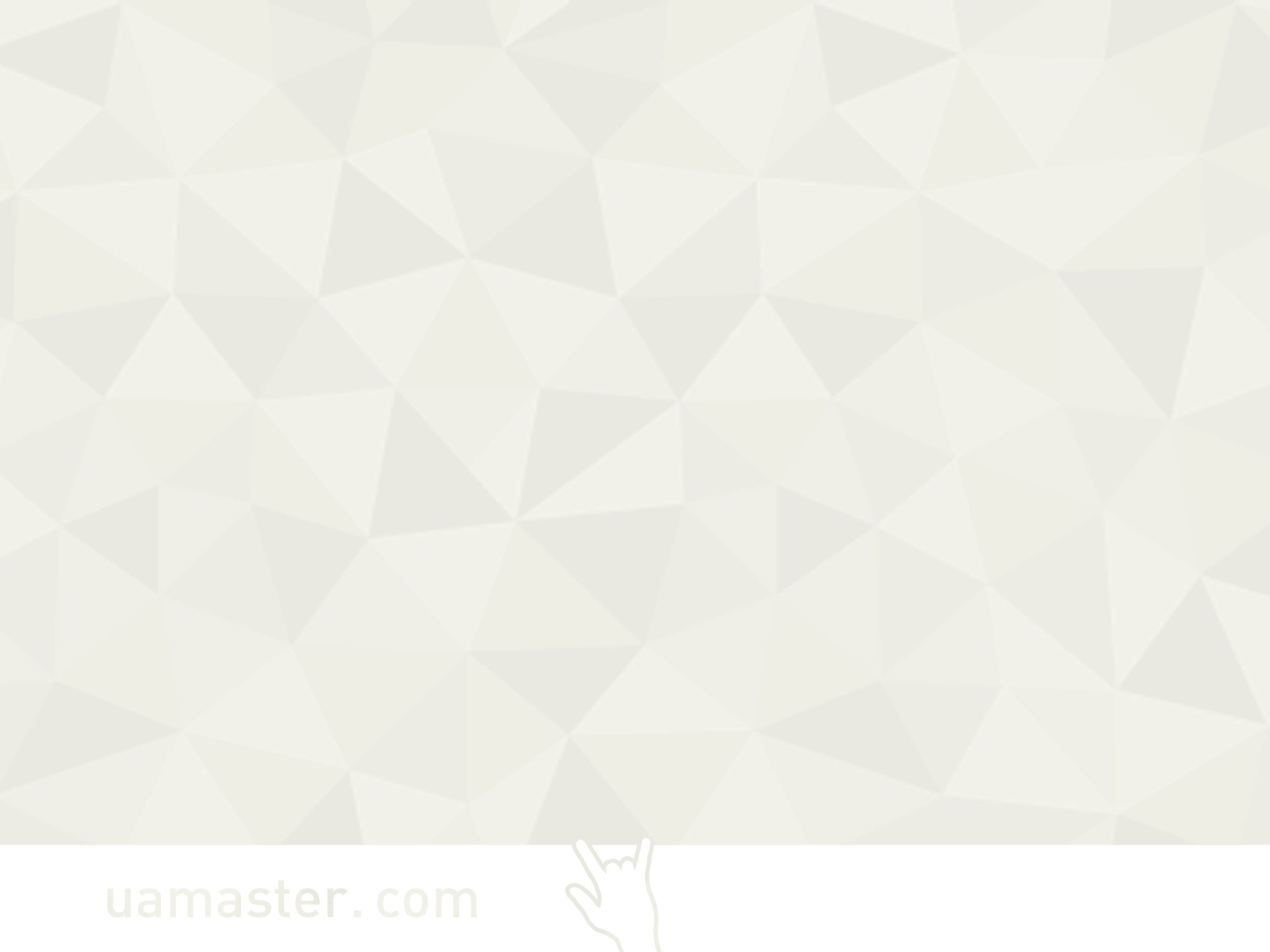 Выступление на конференции
22.05.2015

Евгений Шевченко
Facebook.com/acekievua
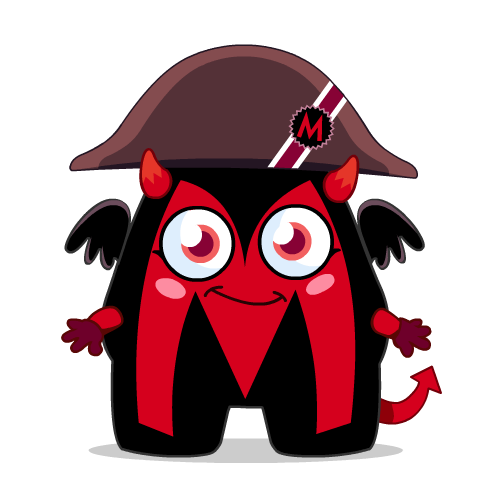 Евгений Шевченко
Занимаюсь интернет-рекламой с 1999 г.
Самый полезный интернет-маркетолог Украины (2009)
Вхожу в ТОР-35 рекламистов Украины до 35 лет (2013)



Работаем с 2004 года. 
Входим в ТОП-10 интернет-агентств Украины по оборотам.
№1 в рейтинге удовлетворенности клиентов в категории «Digital и интернет-агентства».
UaMaster
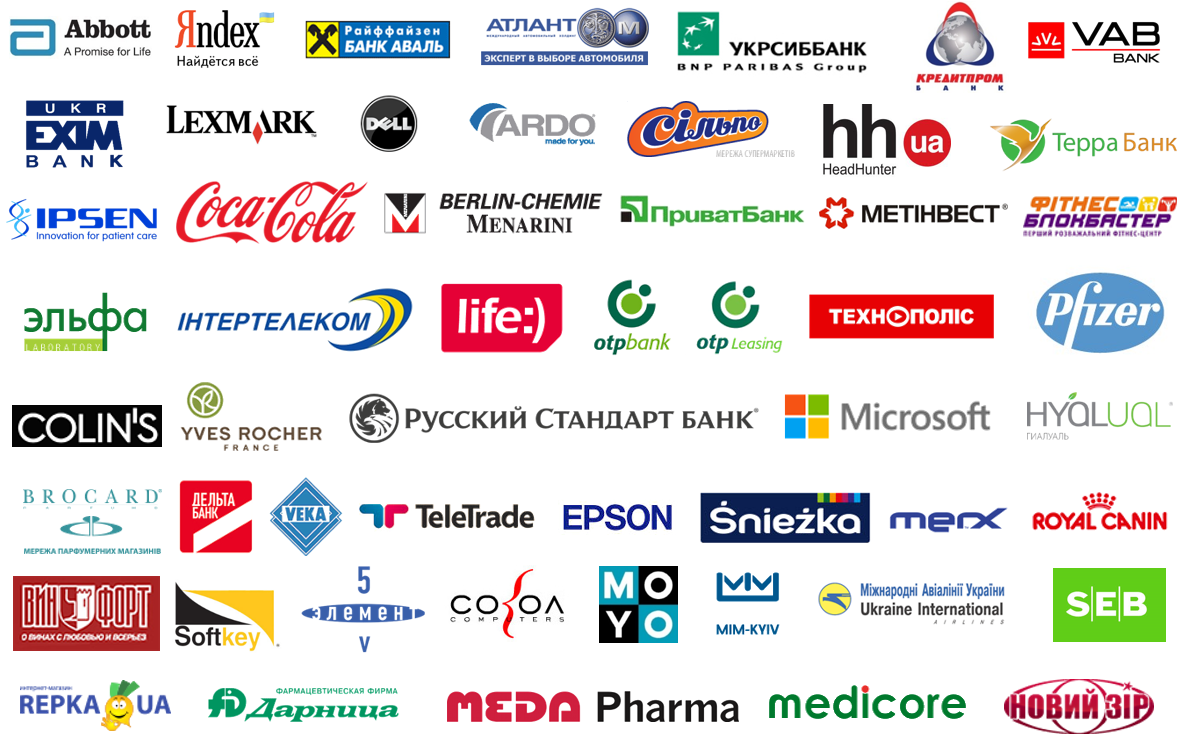 1. Targets & KPI’s
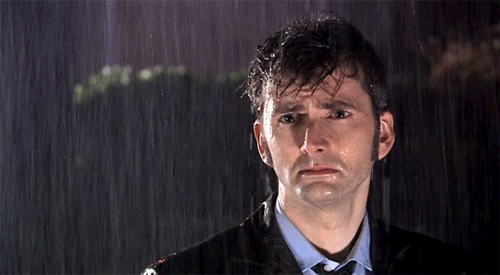 CPA
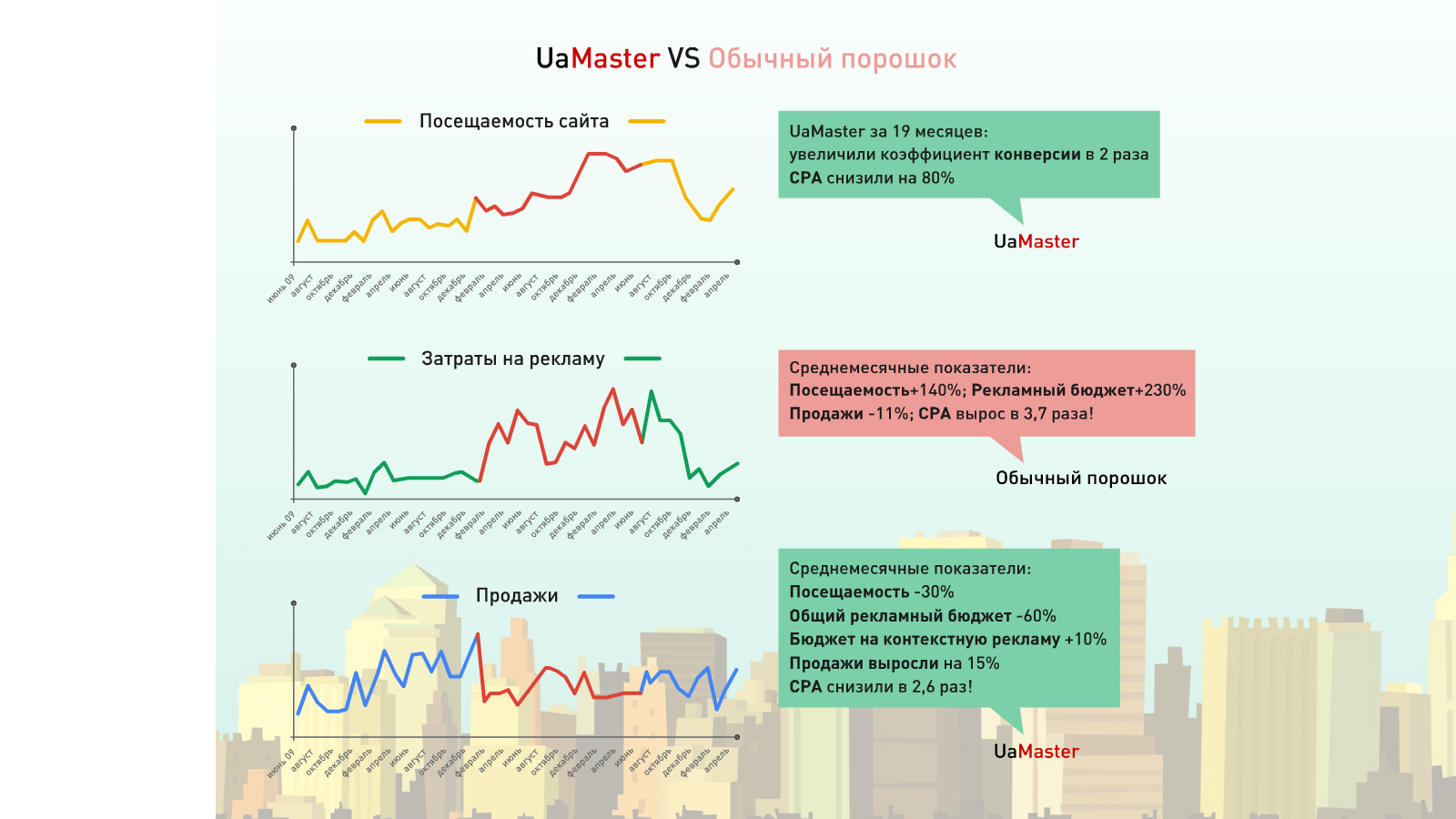 1
2
3
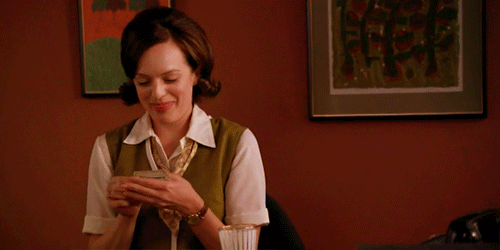 LTV
2. GA & YM settings
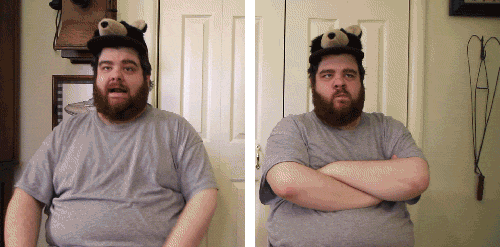 GA Goals
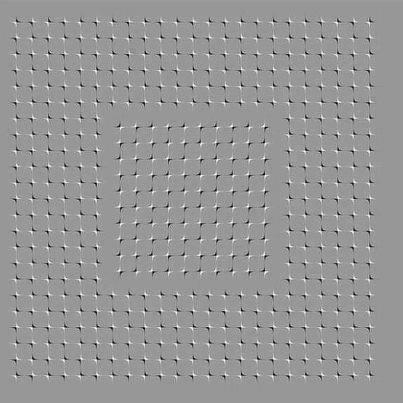 Цели ЯМ
Краткий чеклист по настройке GA
На сайт установлен код Google Analytics (рекомендовано – через GTM)
Проверена корректность установки кода: все страницы, включая 404-ю, разделы под логином и пр. Всё, кроме админки.
Создано резервное представление данных без фильтров. Его не трогаем, с ним не работаем, это backup. 
Создано представление данных, с которым вы работаете.
Настроены цели. 
Для ИМ – настроен блок e-commerce.
Настроен экспорт данных по расходам из рекламных систем в GA через https://www.bi.owox.com/ru/ 
На уровне представления данных созданы фильтры: 
Исключен трафик по IP из офиса 
Исключен трафик с популярных джоб-сайтов (для Украины - hh.ua, rabota,ua, work.ua и пр) 
Исключен реферальный спам: semalt, best-seo-offer.com, buttons-for-your-website.com и пр.
Настроен фильтр "Точный путь источника" 
Настроен фильтр "Нижний регистр" 
Настроен сегмент на 404 ошибку , настроены уведомления.
Активированы все отчеты GA, которые нужно «включать ручками»:
Демография 
SEO-отчет (подсоединен GWT) 

Настроены емейл уведомления по ключевым событиям для сайта.
Опционально: собрать свой дашбоард.
Добавлены пользовательские отчеты.
3. Team
− Я не разбираюсь в этом, поэтому плачу деньги вам, специалисту.
− Хорошо, будем делать так…
− Вы не правы!
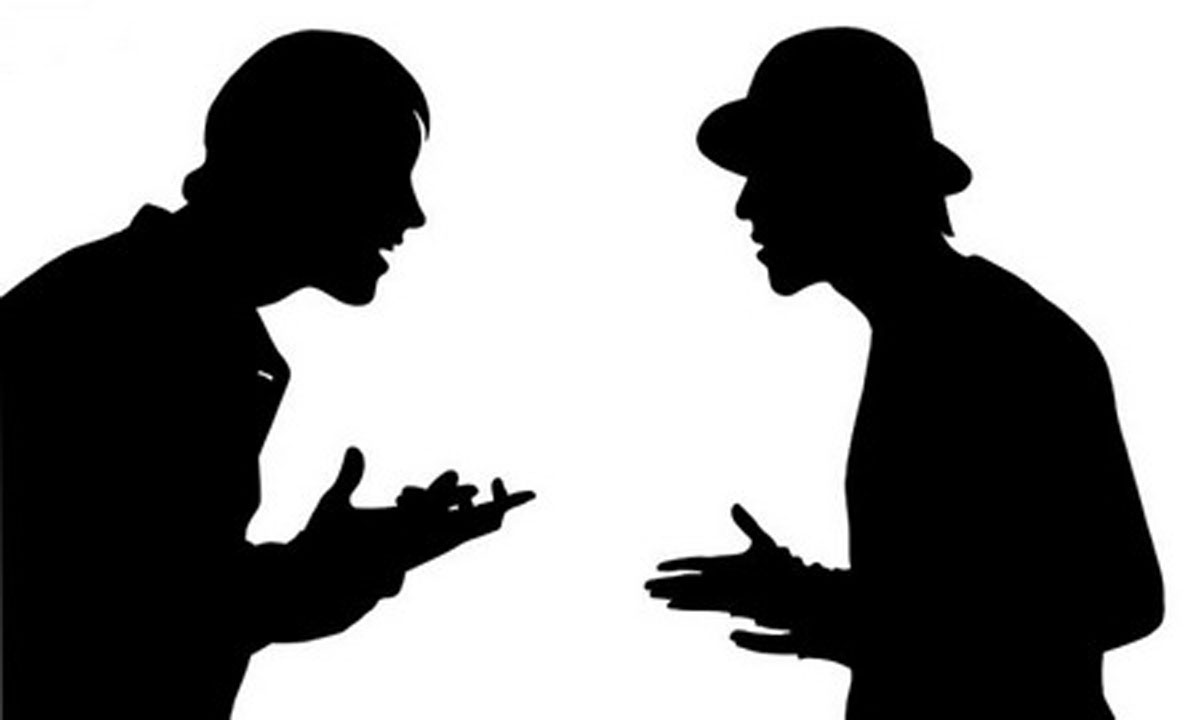 Крайности тендеров
Ценовой VS качество
Коммуникации
Маркетолог



Аккаунт-менеджер
CEO
CMO
BM 1
BM 2
SEO
PPC
MP
Content
Design
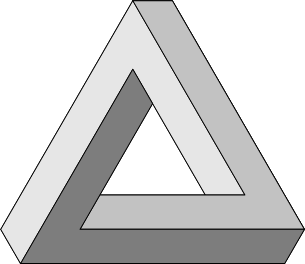 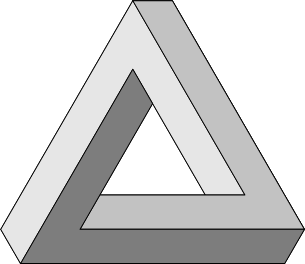 Жестокая реальность
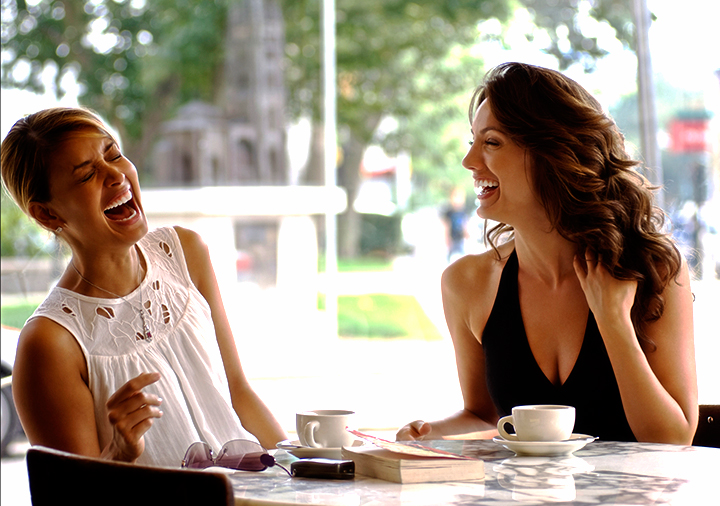 – я им сказала, что мне срочно нужно это КП
– а они?
– выслали
– а ты? 
– в отпуск уехала
3.1. Доверяй, но проверяй. 
И сохранись.
iddqd
Админ-доступы ко всем ключевым рекламным системам (AdWords, Директ, AdRiver, соц.сети и пр.)
Ваши платежные данные? 
Админ.доступ к Google Analytics, Метрике
Доверяй
Период: 3 месяца
Коэффициент конверсий – в 2,8 раз
CPA – снизили с 688 грн до 161 грн.
Недельная эффективность РК – в 6 раз
4. Оперативный
анализ
CPA?
(СРО)
Little sexy numbers
СРA
60,42 грн
42,85 грн
СРC
Δ 17,56 грн
СРА=
СR
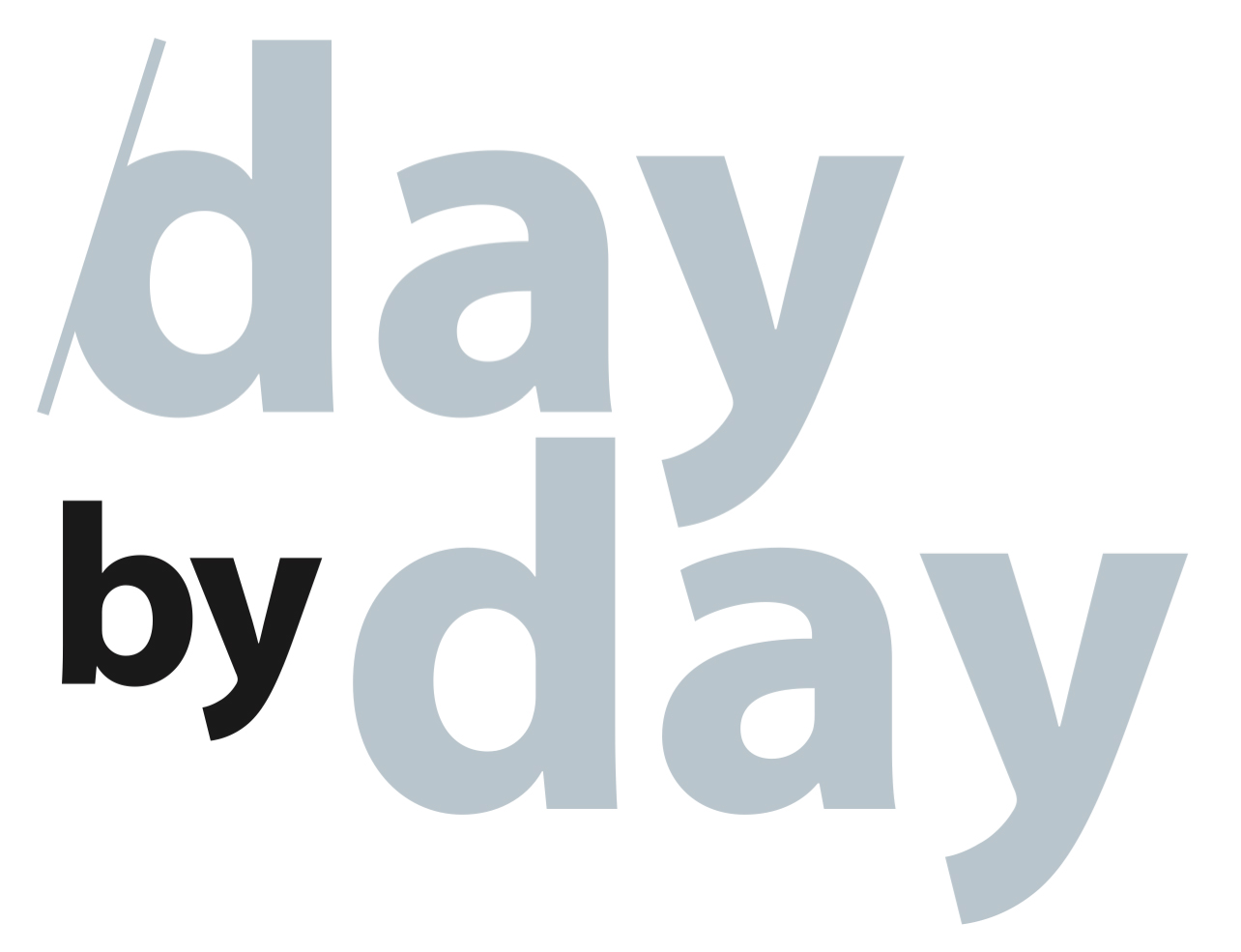 Ключевое в процессах
Нацеленность на результат
Правильные таргетинги
Сегментация данных
Сегментация РК, ГО и пр.
Тесты и эксперименты
Постоянный контроль и управление
5. От бюджета
10-15% на тесты
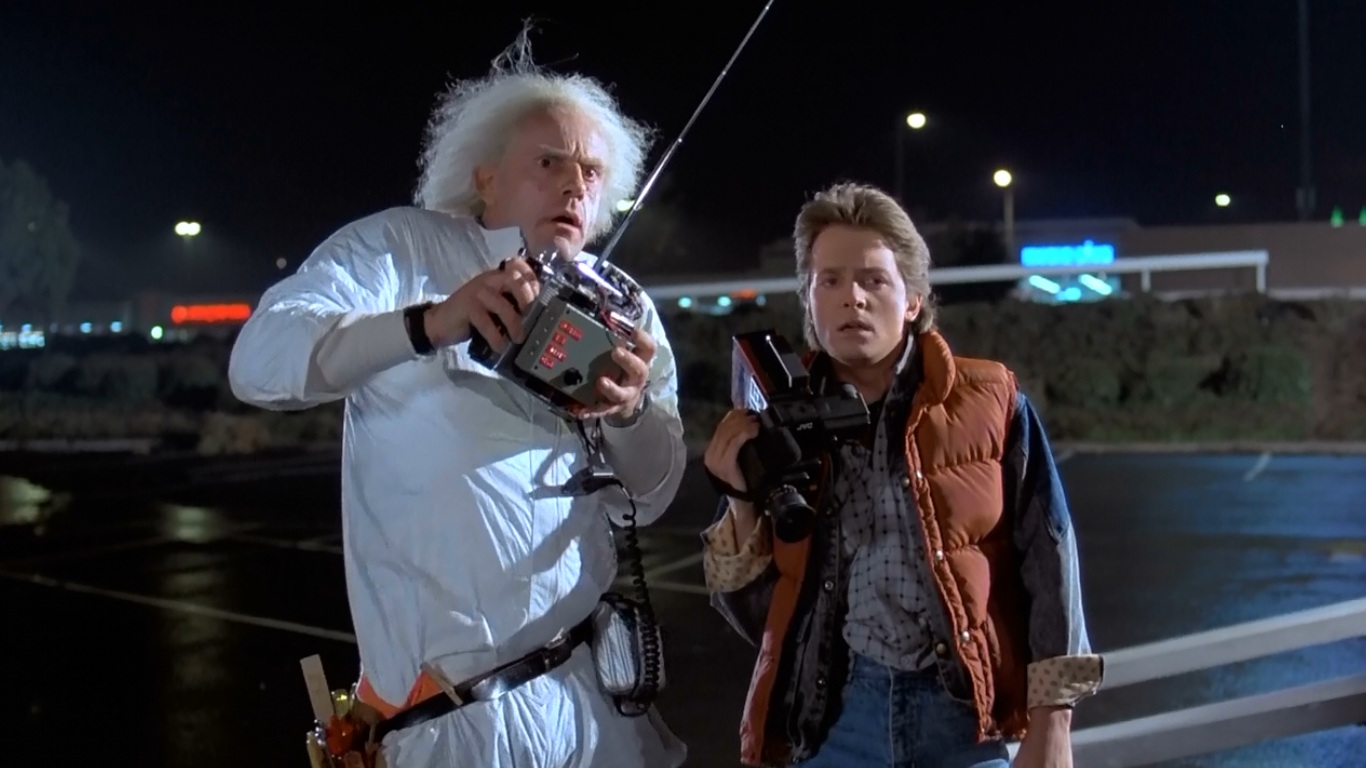 Эксперименты
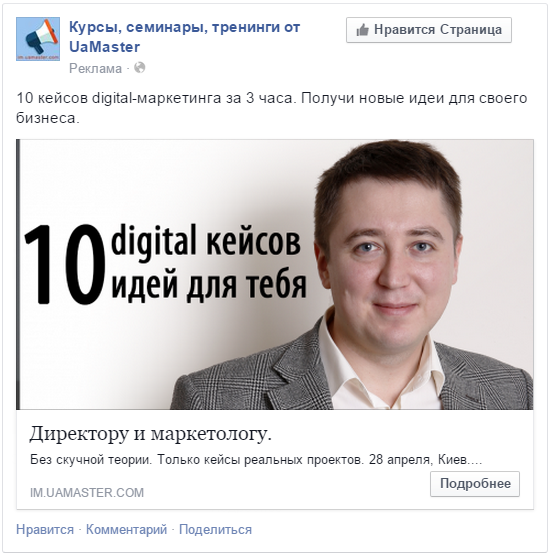 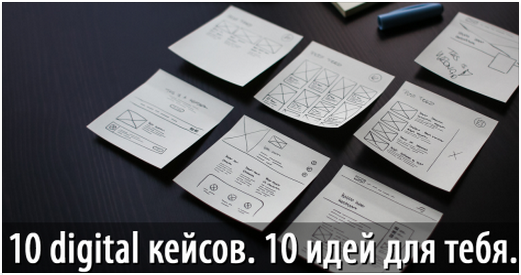 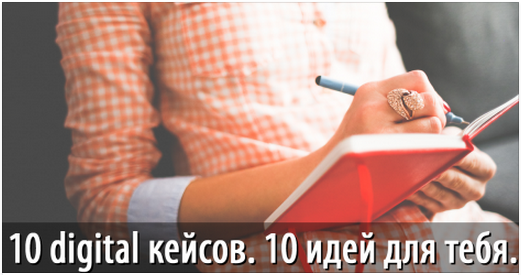 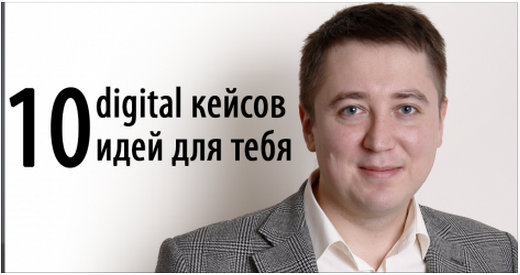 Подписчики
Друзья друзей (40%)
Директор/Владелец - 2
Подписчики
Директор/Владелец - 1
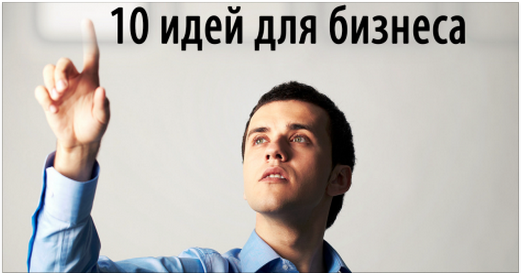 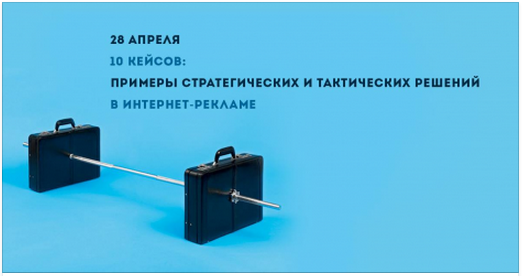 «Маркетологи» - 2
«Маркетологи» - 3
«Маркетологи» - 1
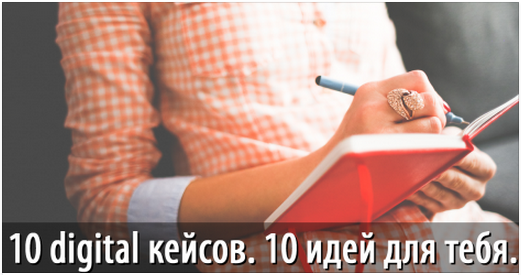 Директор/Владелец - 2
Сначала мы считали так
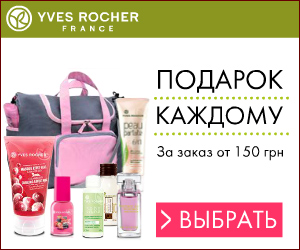 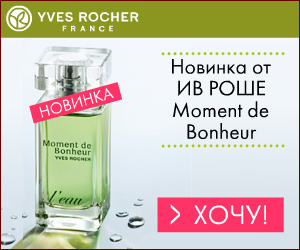 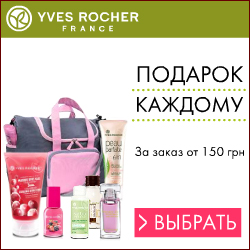 CTR
CR
Управление во времени!
Эволюция метрик: CTR, CR, CR**
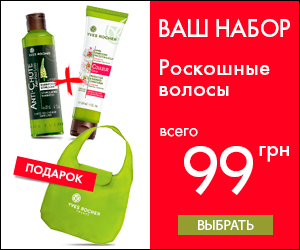 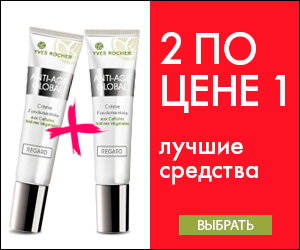 CTR
Эволюция метрик: CTR, CR, CR**
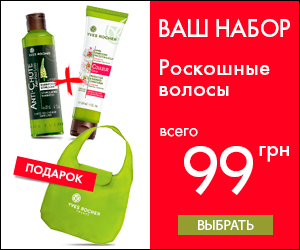 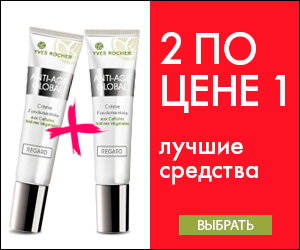 CTR
CR
Эволюция метрик: CTR, CR, CR**
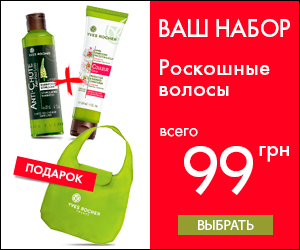 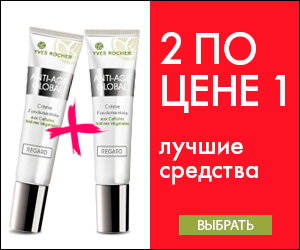 CTR
CR
CR**
Контекст + FB
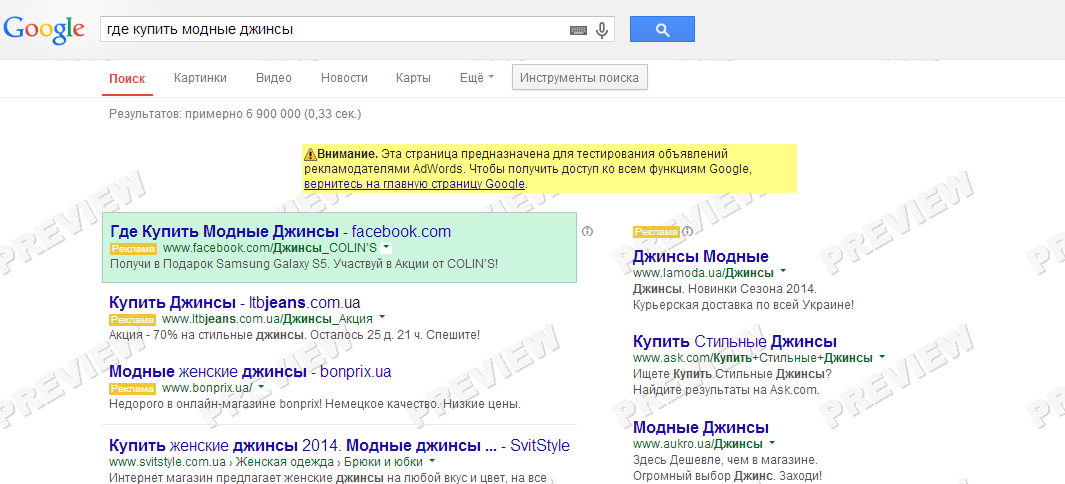 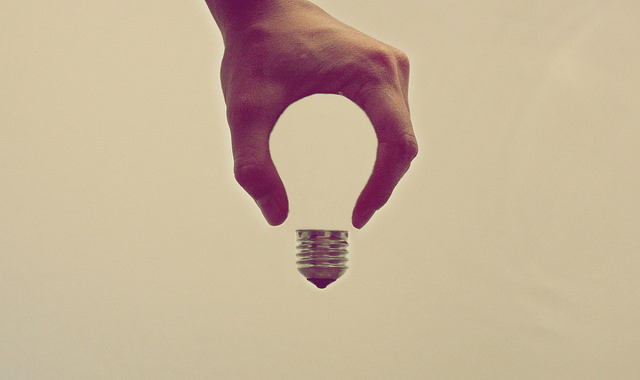 AB-test: вариант А
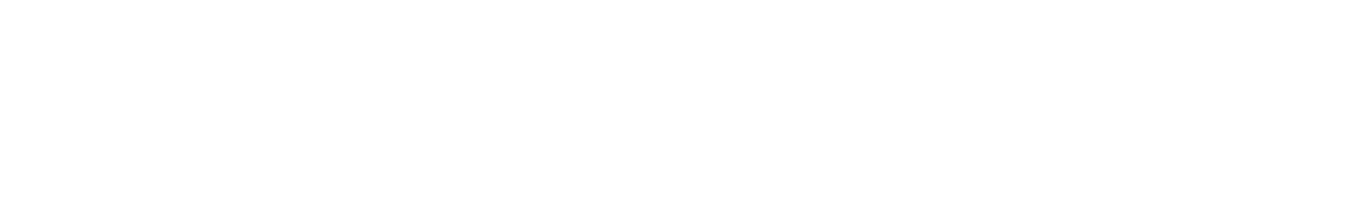 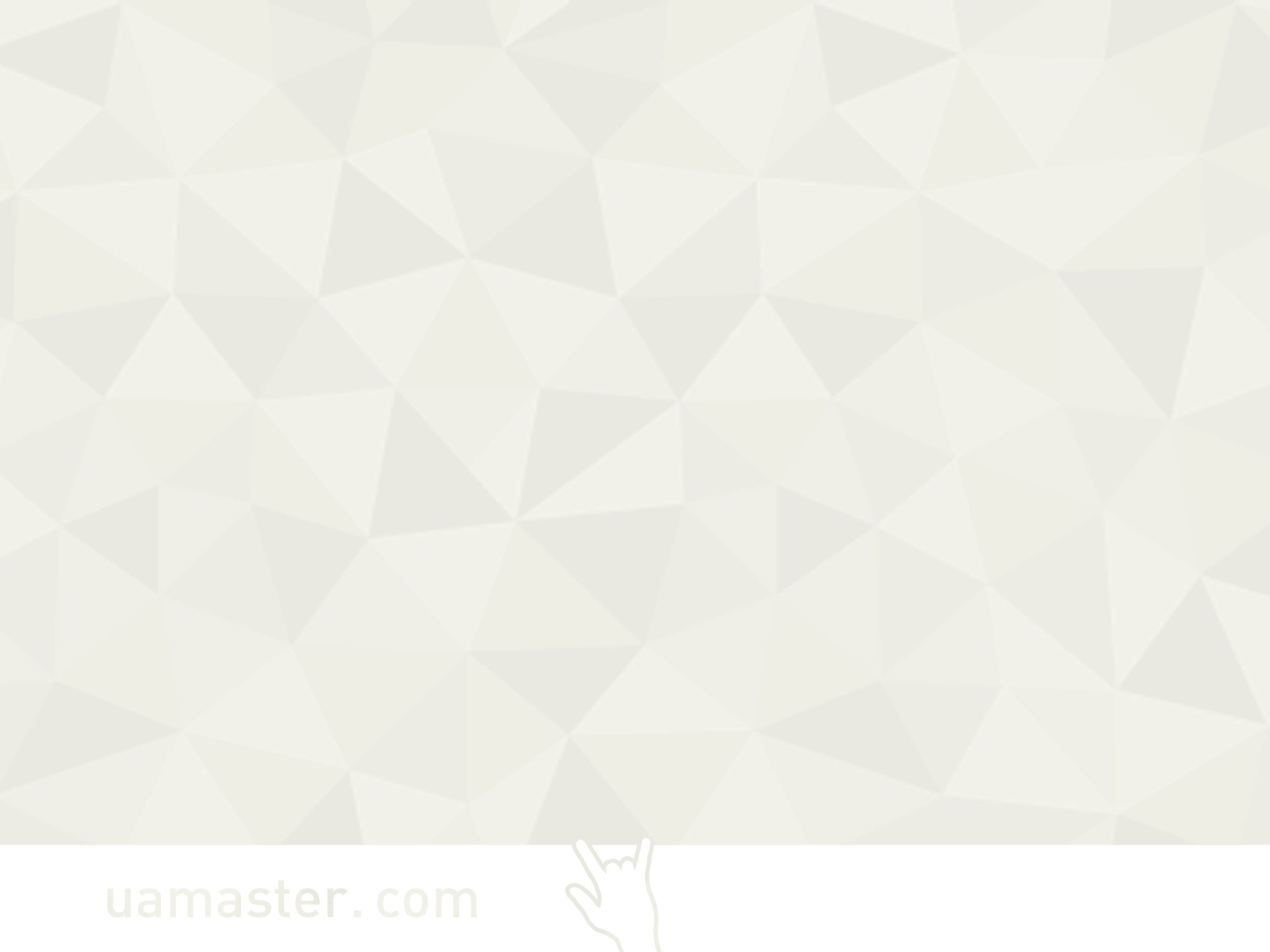 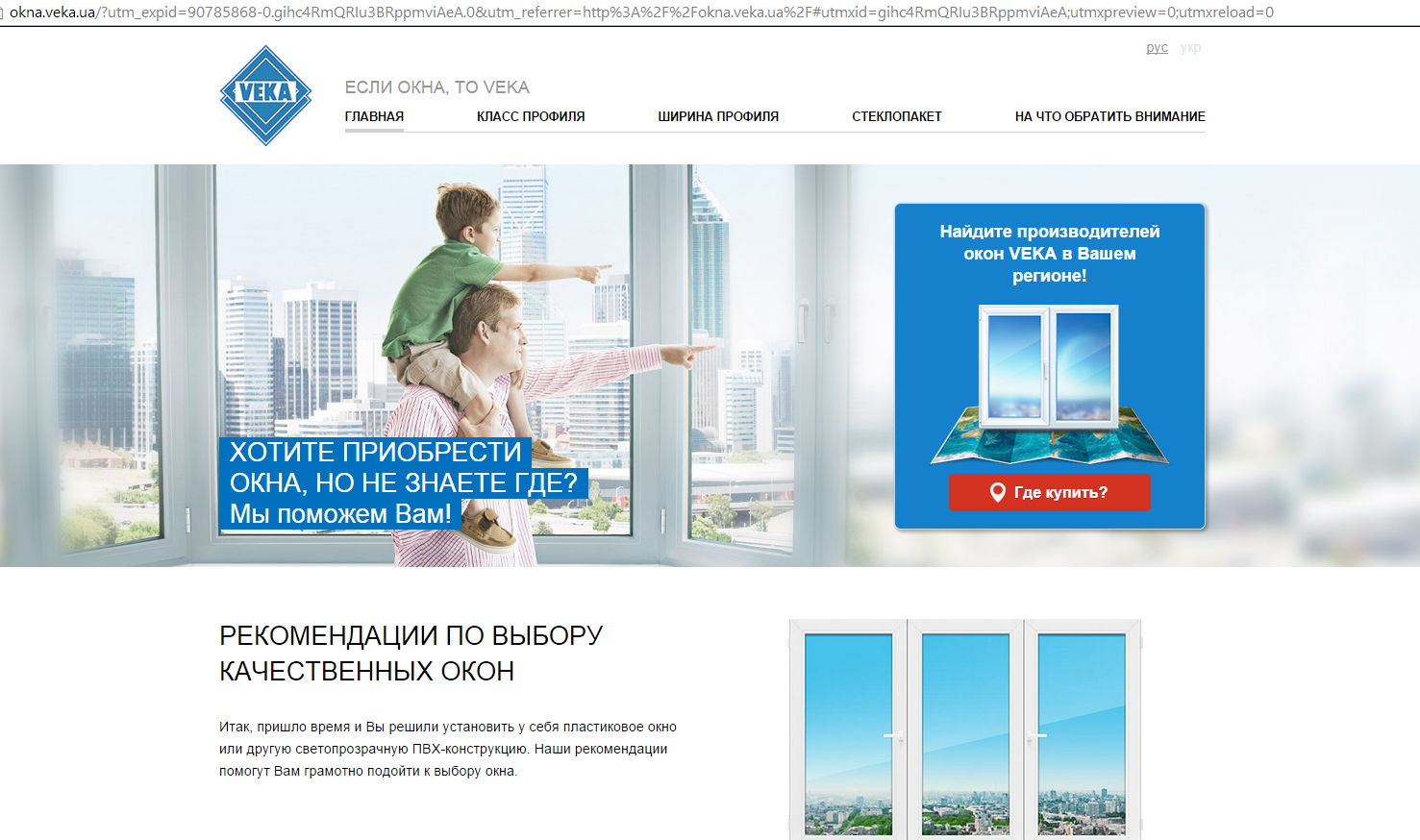 AB-test: вариант В
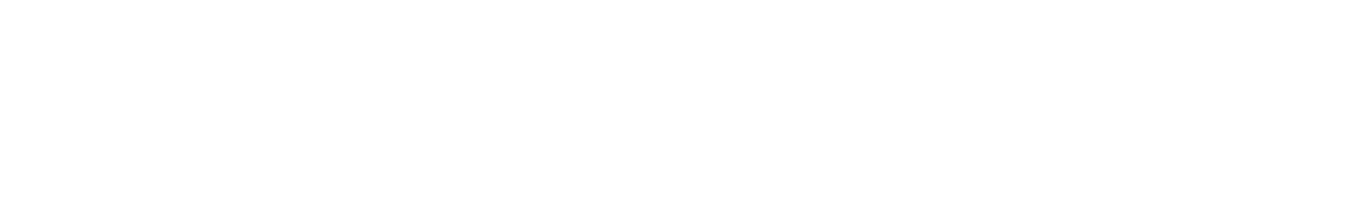 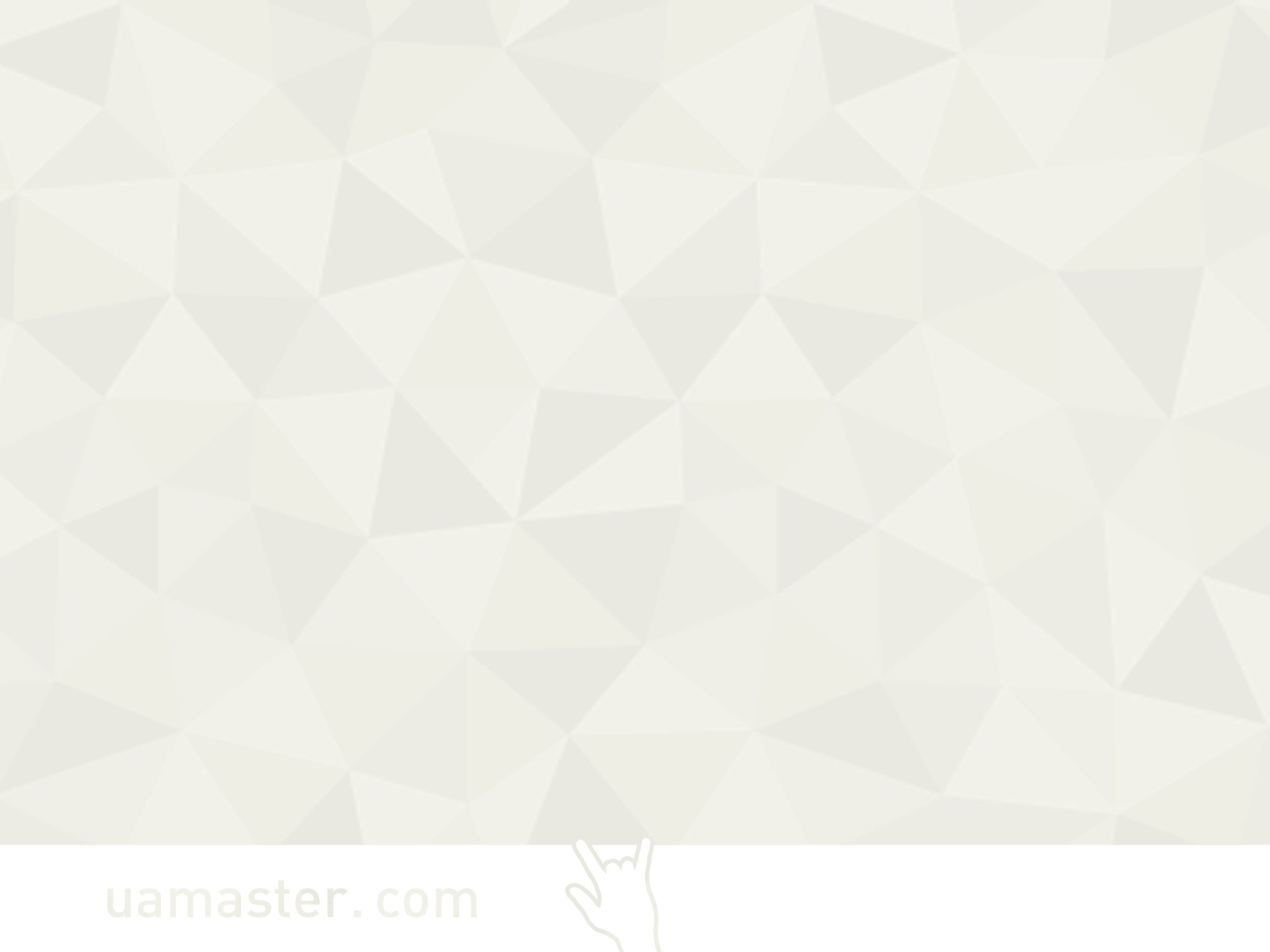 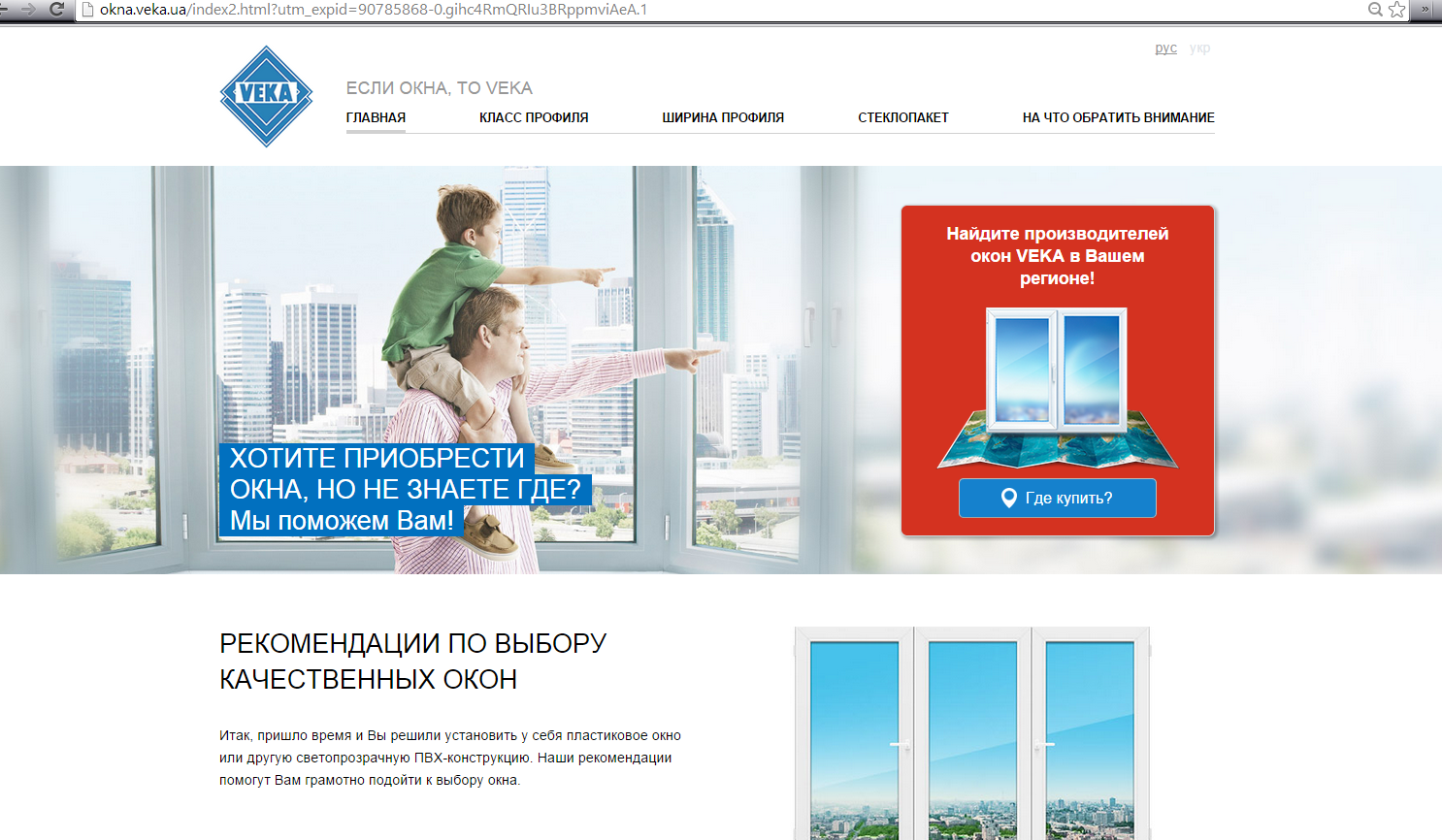 Кто выиграл?
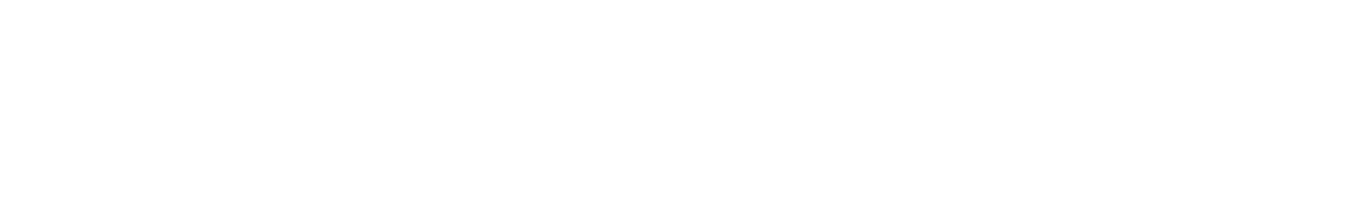 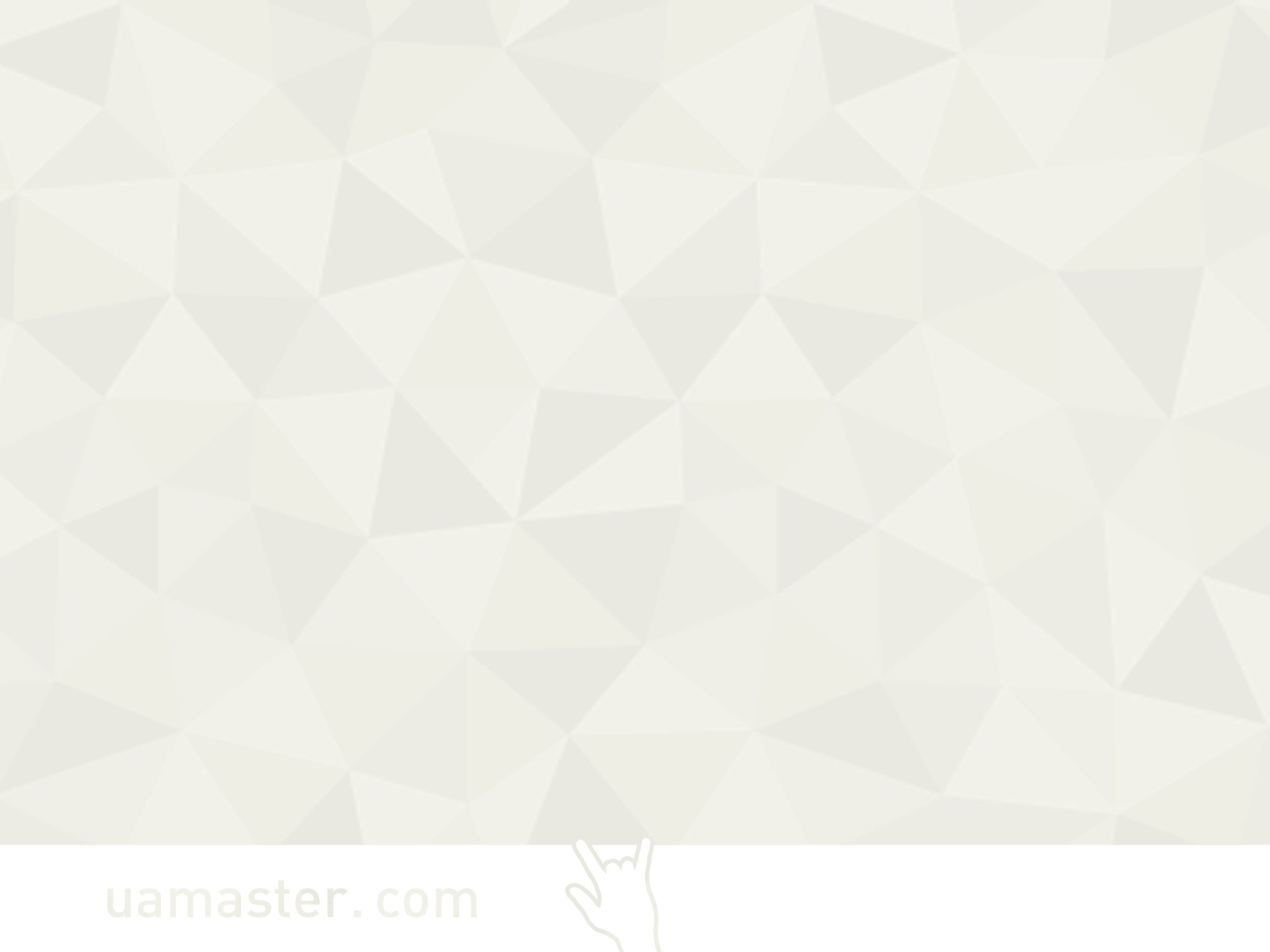 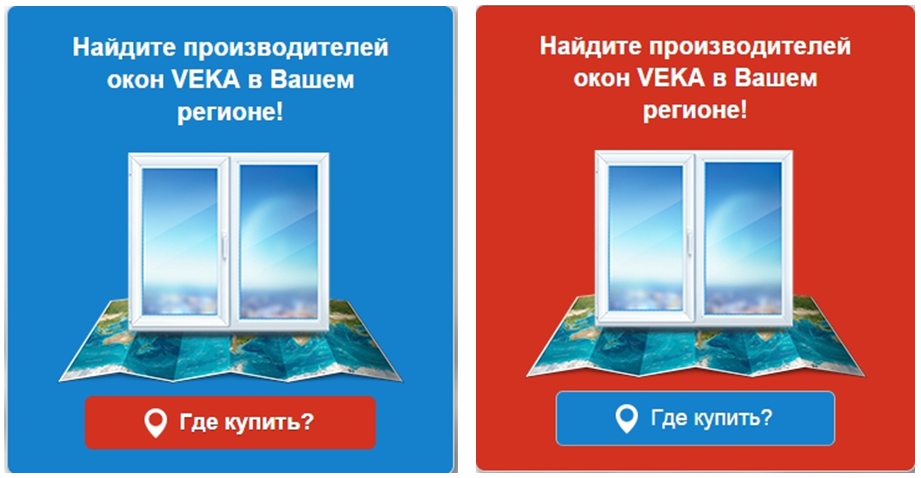 Вариант В (красный)
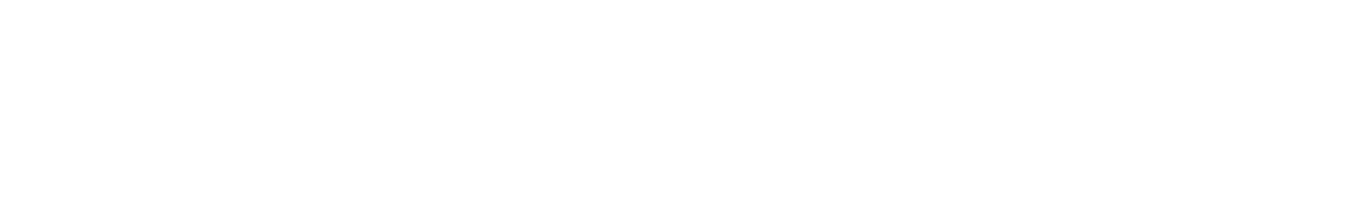 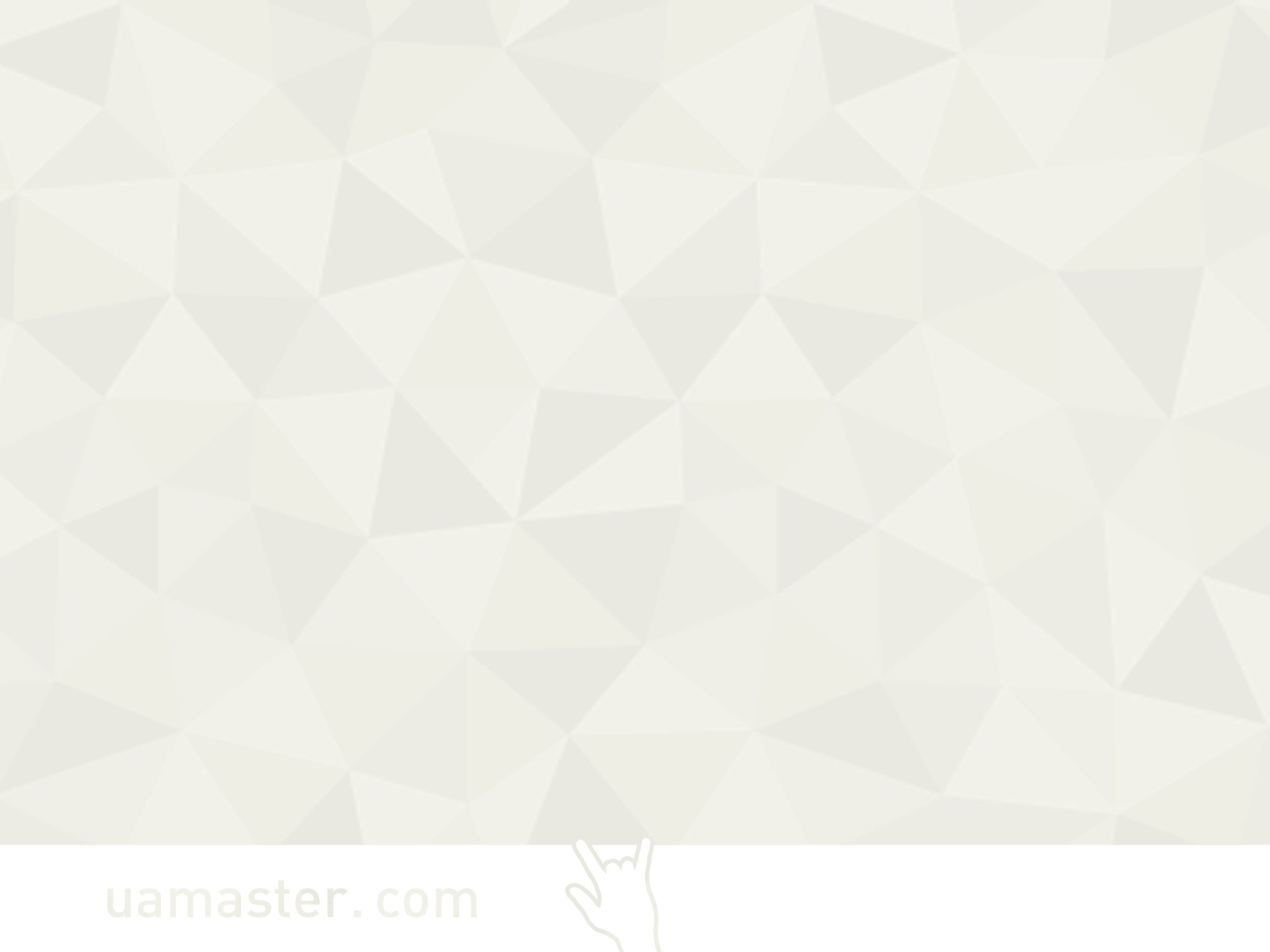 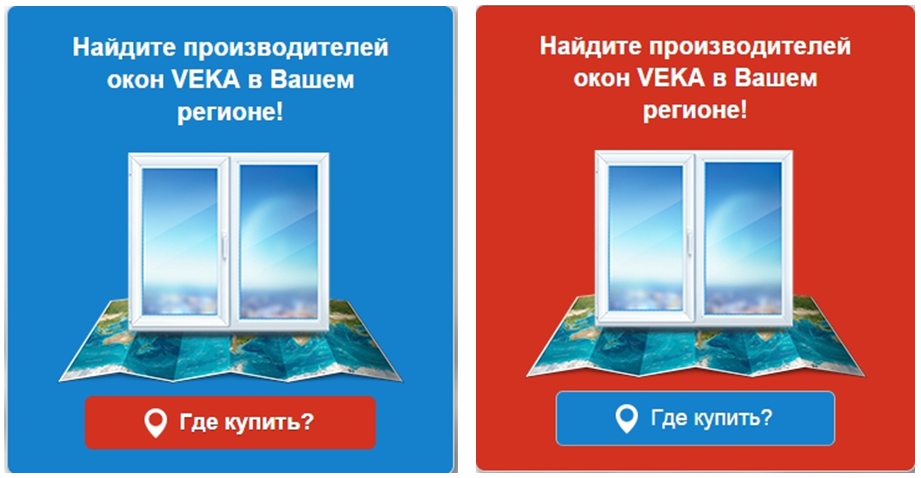 +8 %
Что в сегментах
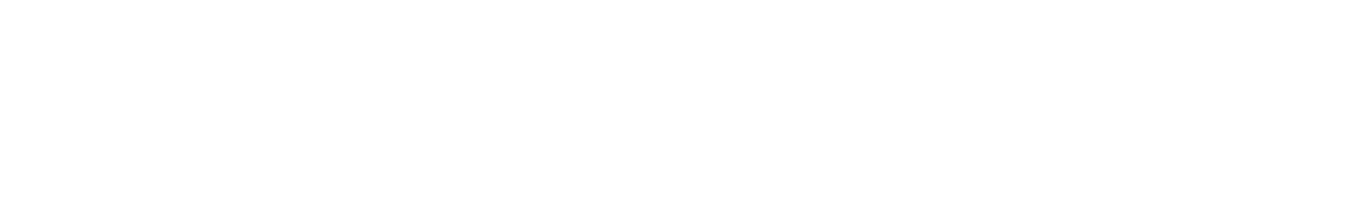 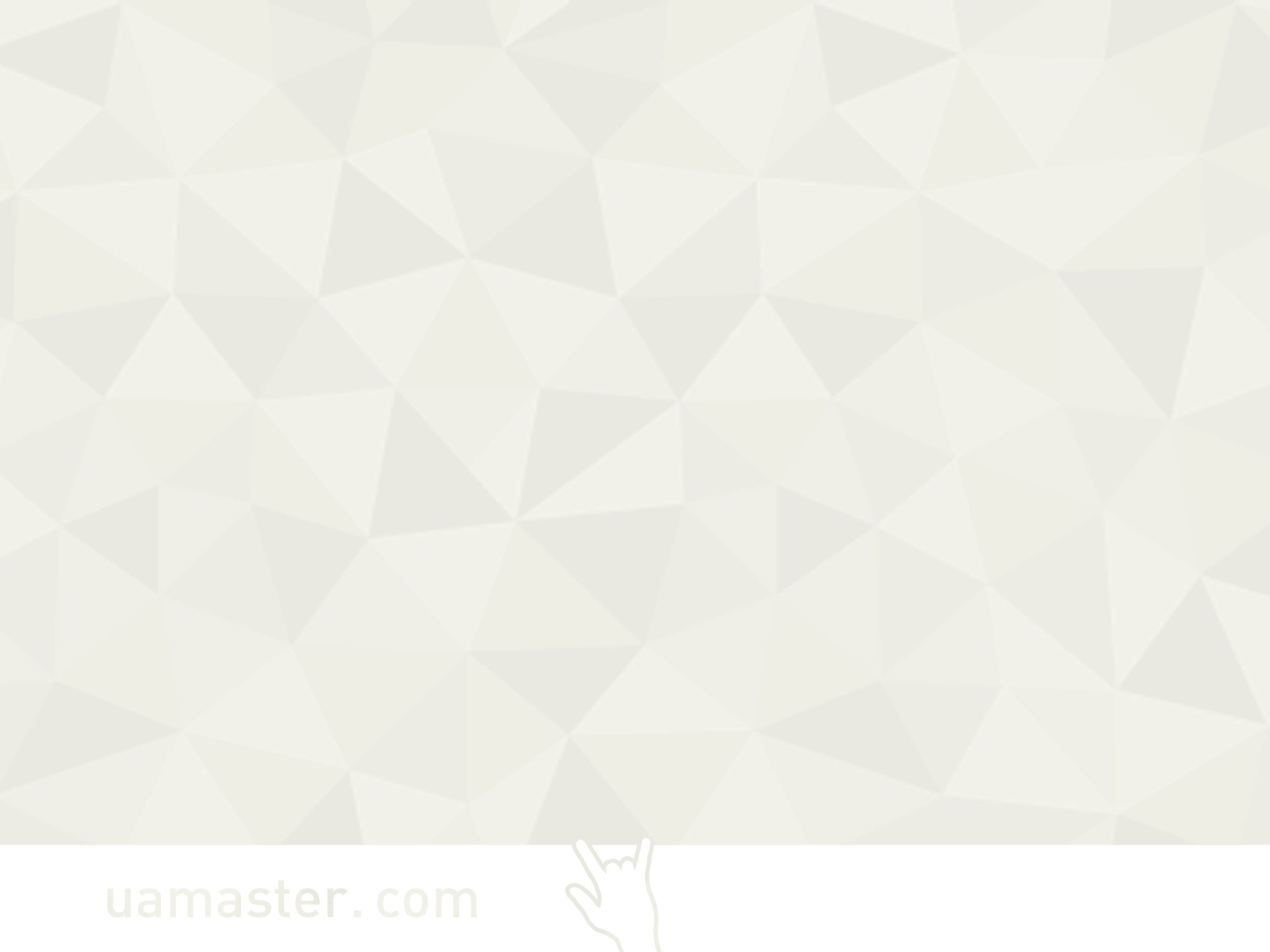 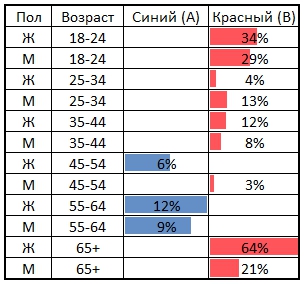 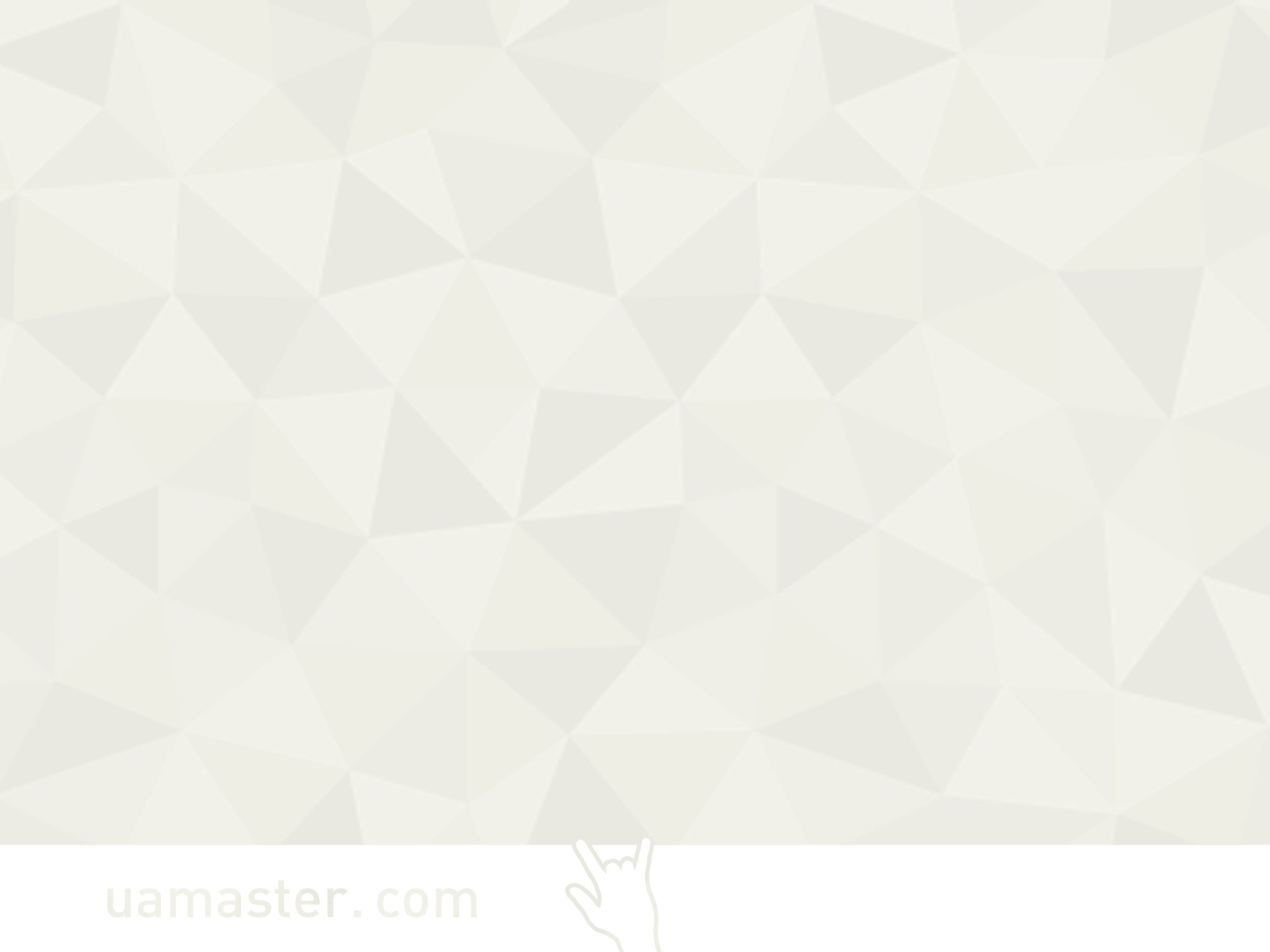 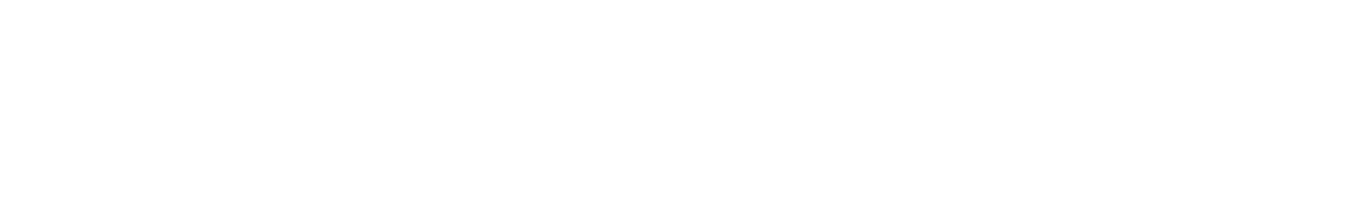 P.S. Важный нюанс
Обычно: 1 действие = 1 цель в ГА

Для AB-тестов: 1 действие = 3 цели (blue, red, blue & red)

Профит: нам доступна сегментация!
6. «Обычные отчеты»
Скорость загрузки и конверсия
4 секунды – 100% возможных конверсий
8 секунд    – 30% конверсий
12 секунд  – 15% конверсий
Конверсии по позициям AdWords
16 готовых сегментов для GA - https://goo.gl/IGSura
(TOP – верхний блок, RHS – правый блок)
Конверсия по часам
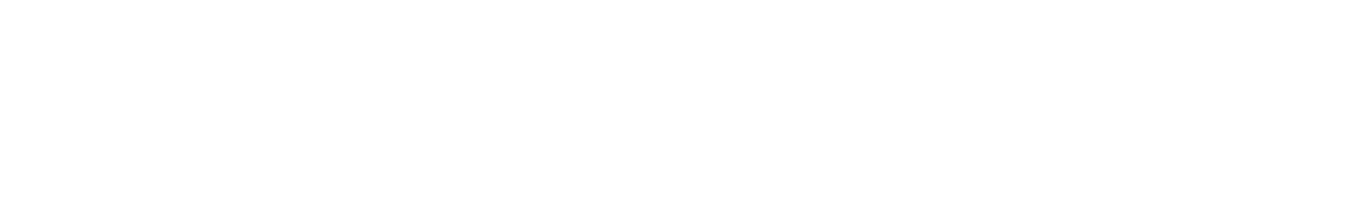 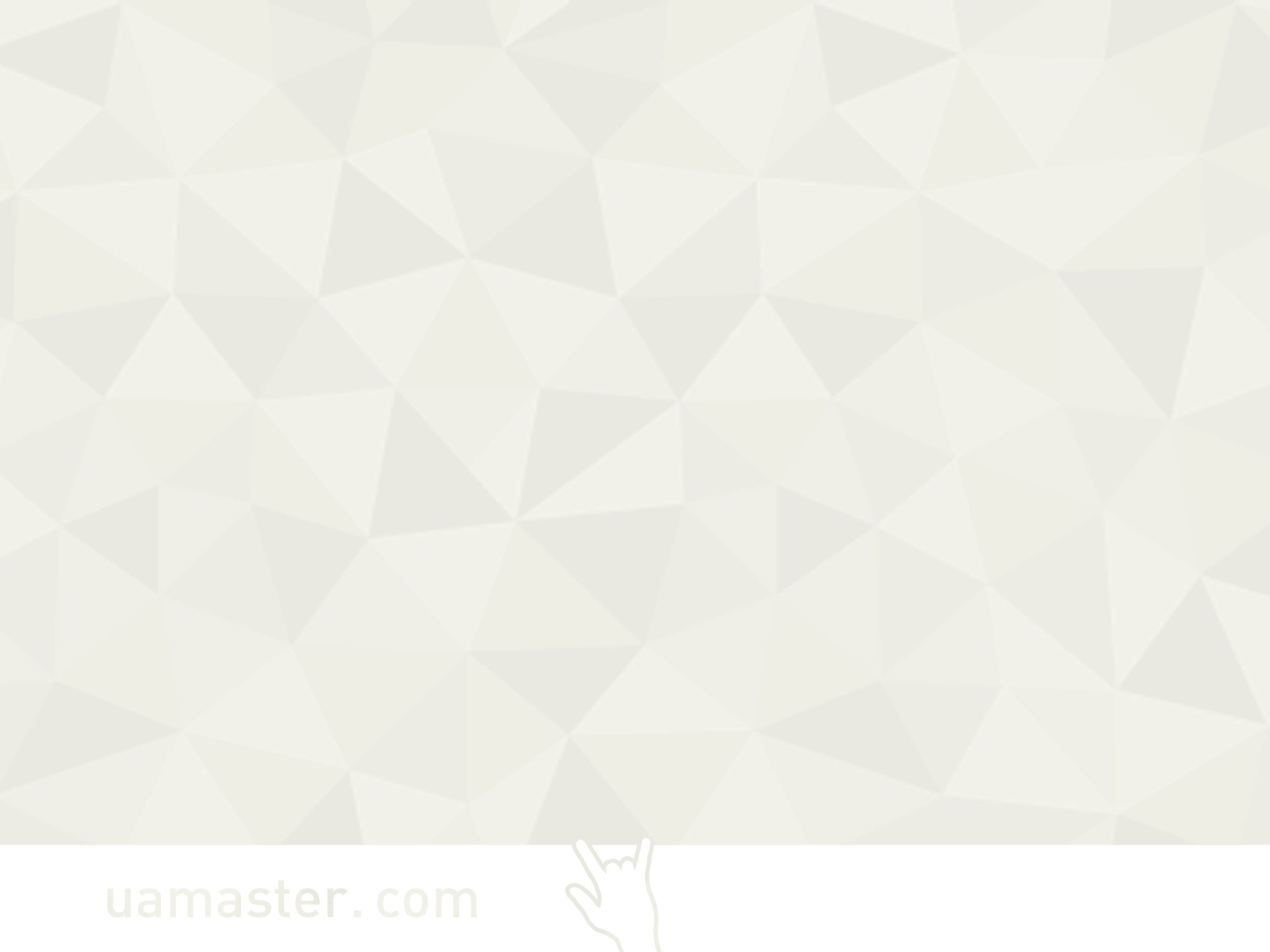 Глубина просмотра (страниц/сеанс)
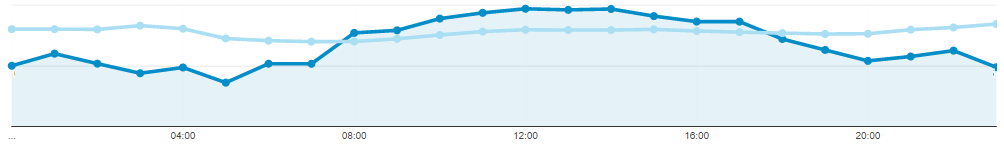 Конверсия (заполнение формы)
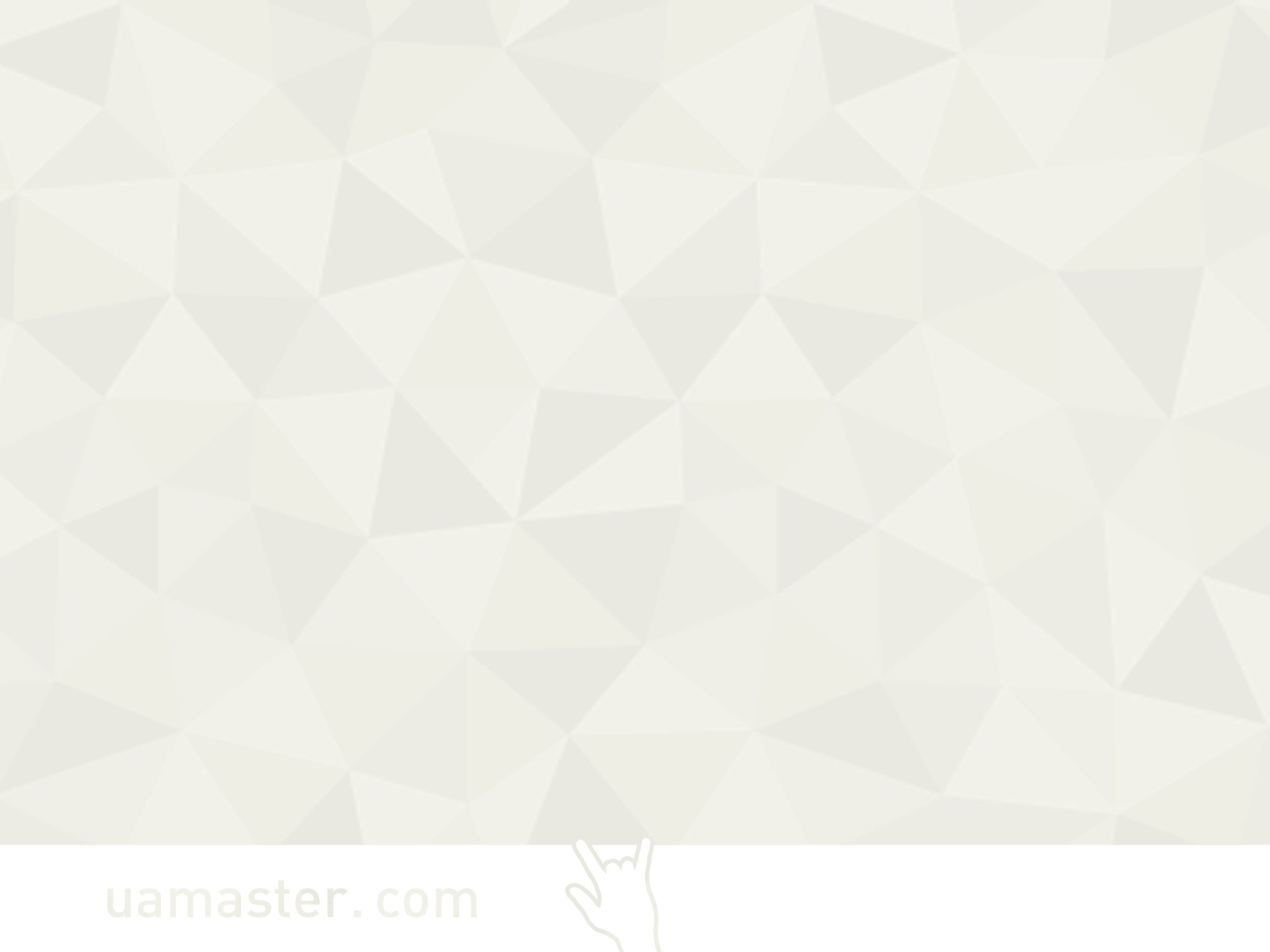 Отклонение конверсиипо дням недели
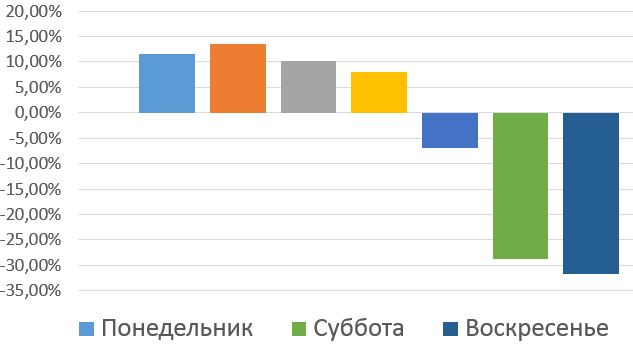 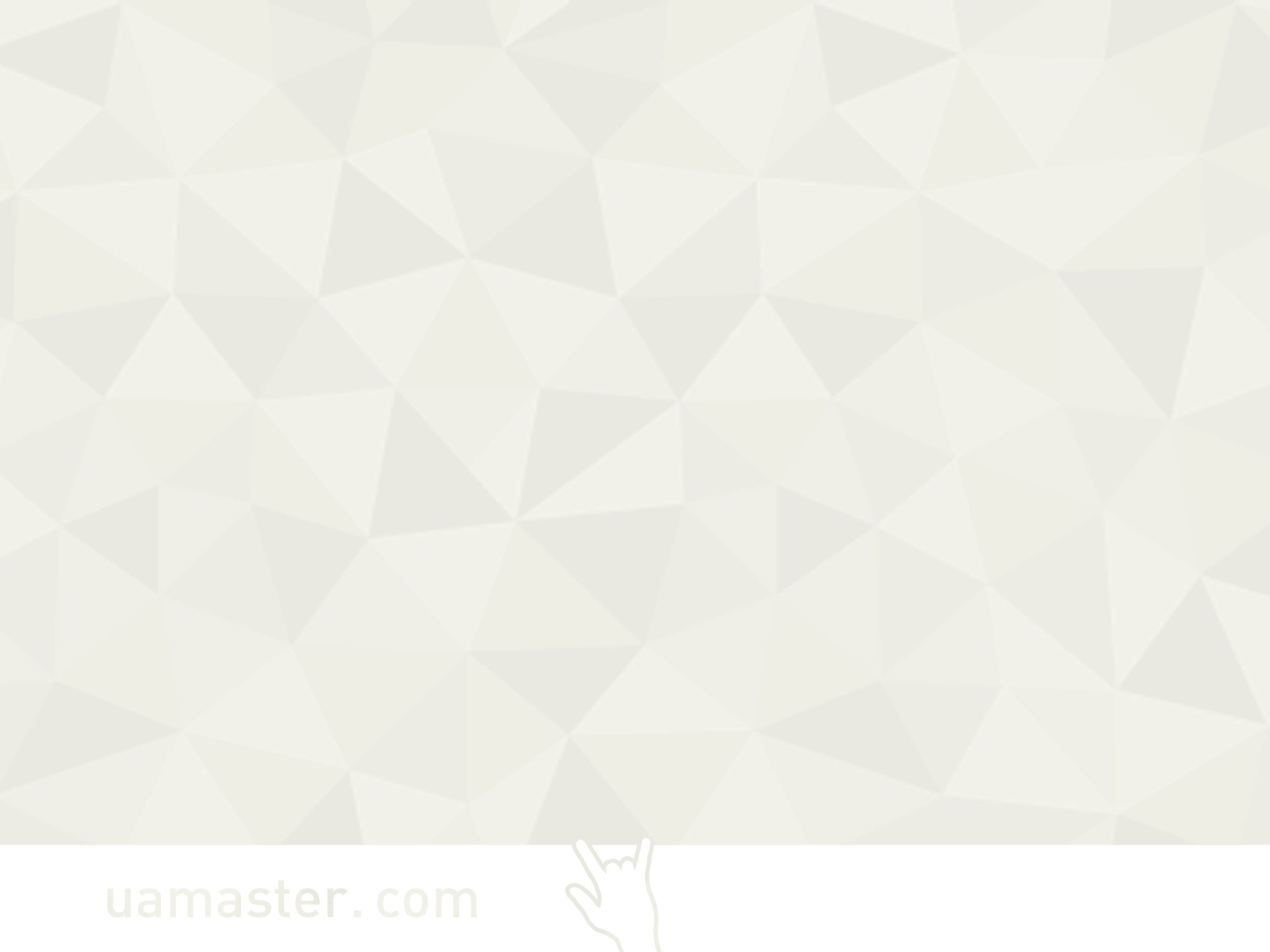 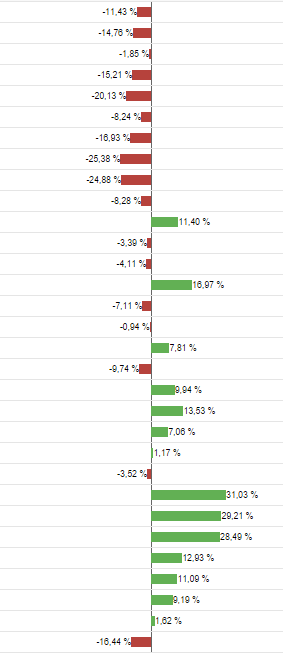 8-9
Конверсии по дням месяцапериод: январь-сентябрь
24-26
Ассоциированные конверсии
2 x X00 000
X00 000
5 x X0 000
X0 000
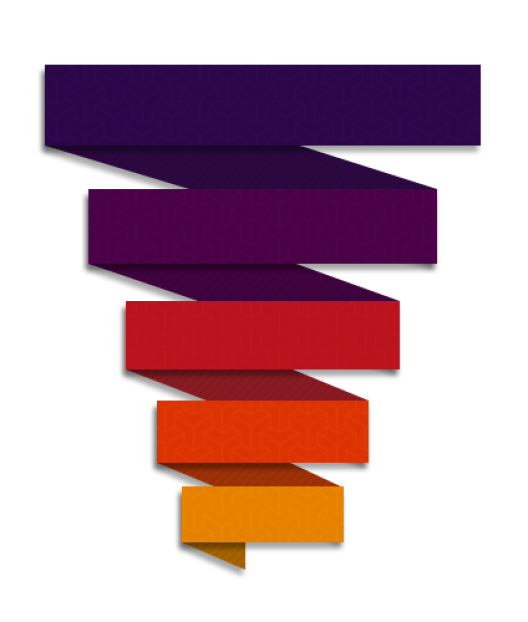 Показы
Трафик
ТП
UX
Тайный
покупатель
Отслеживание
звонков
sales
Все источники данных
Медиа-план
Рекламные системы
Системы веб-аналитики
Call-tracking
Исследования
Фин.результаты (CRM, XLS, 1C)
Резюме
Процесс размещения рекламы – 40%
Цели и метрики.
Товарное предложение. Продажи.
Сайт и Usability.
Коммуникация участников.  Доверие.
Эксперименты и Аналитика.
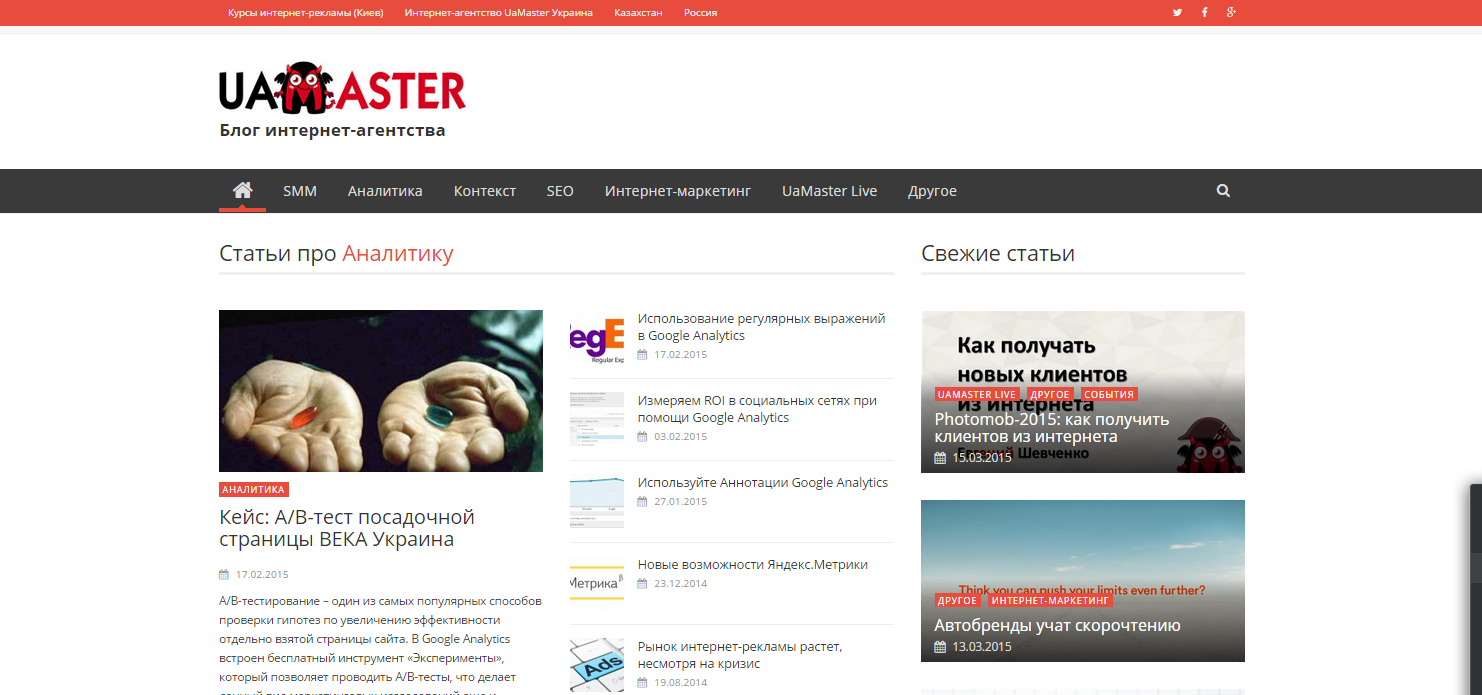 Больше полезных статей и кейсов на
http://blog.uamaster.com/
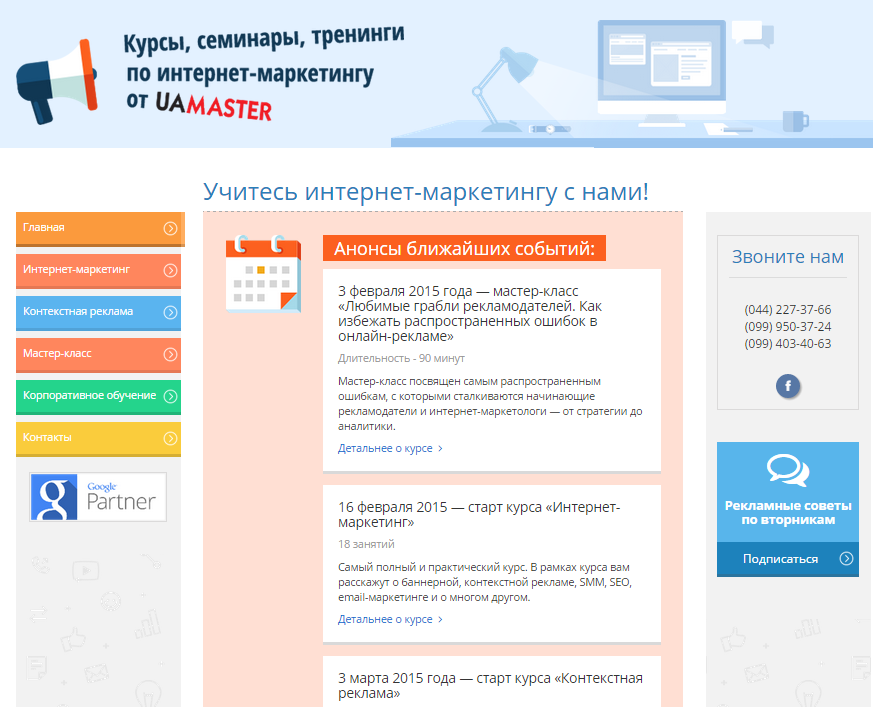 Обучение 
интернет-маркетингу
im.uamaster.com
промо-код – bitrix
скидка 10%
Чем мы можем быть полезны
Баннерная реклама
Контекстная реклама
Реклама в социальных сетях
SMM — Social Media Marketing
Веб-аналитика
Разработка веб-сайтов
SERM
SEO — поисковая оптимизация
Анализ юзабилити сайта
Для банков
Для интернет-магазинов
Для фармацевтической отрасли
Для строительства и недвижимости
Для страховых компаний
Управление репутацией в интернете
Увеличение узнаваемости бренда
Увеличение продаж
http://uamaster.com , order@uamaster.com, +38(044)227-37-66
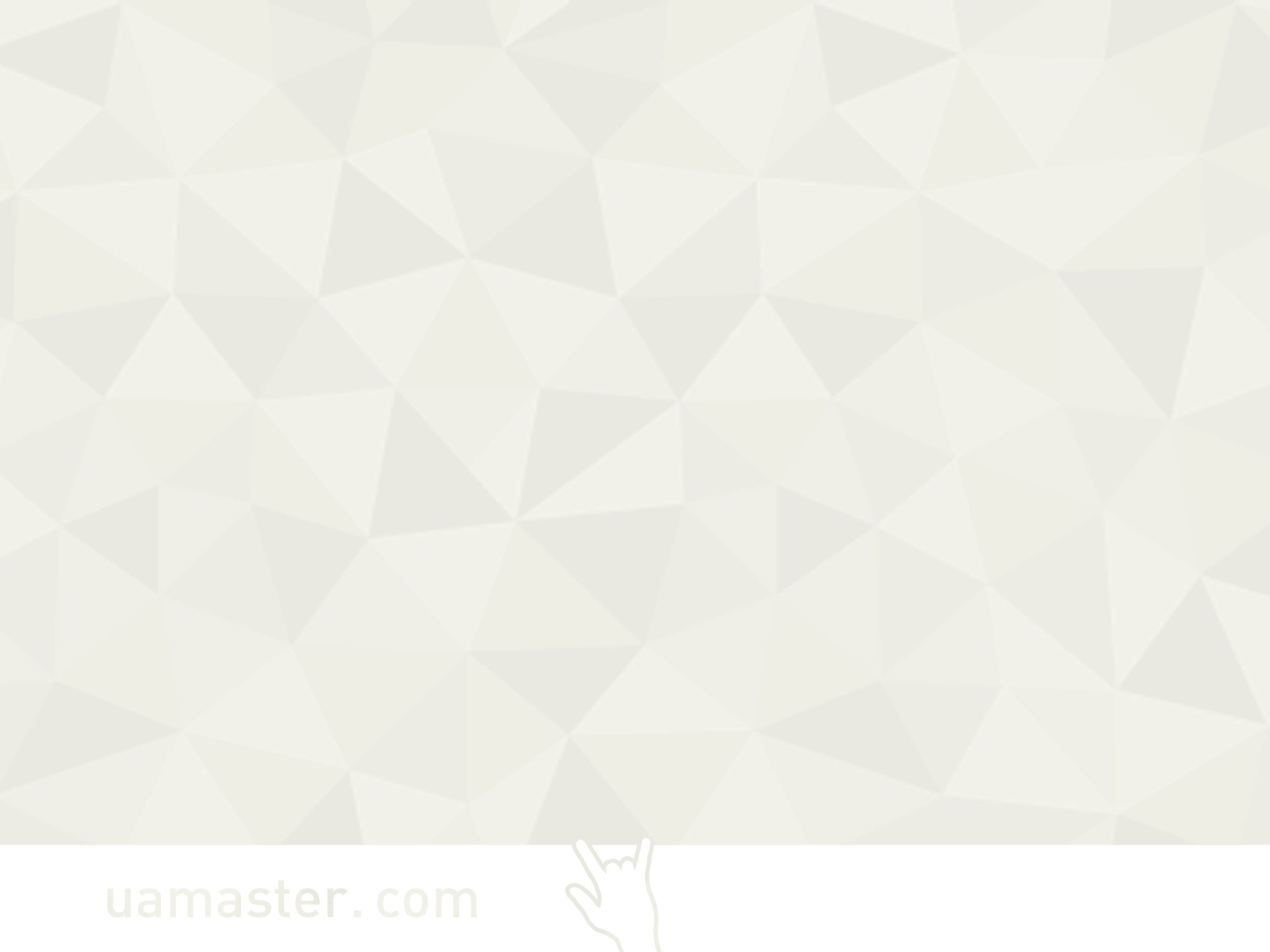 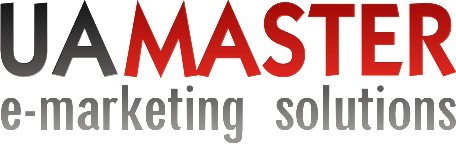 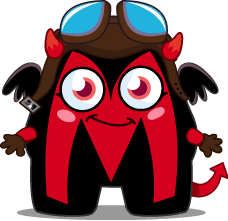 Евгений Шевченко
eugen@uamaster.com
(094) 924-70-05
facebook.com/acekievua
Интернет-агентство UaMaster
#1 по уровню удовлетворенности клиентов